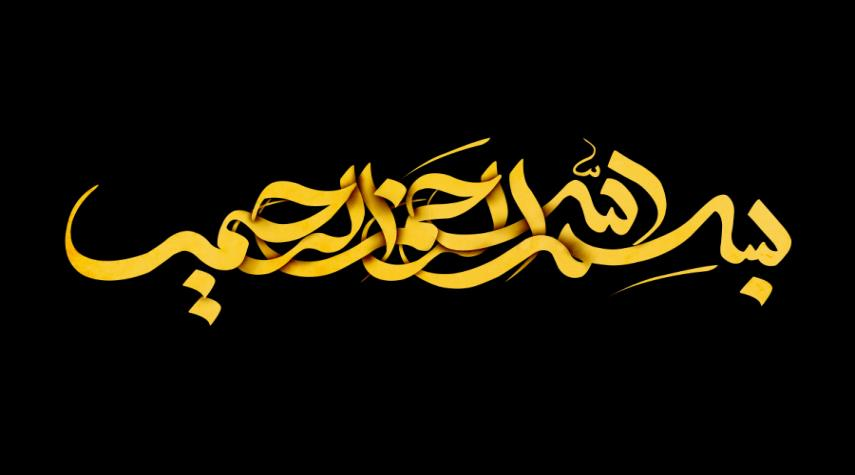 @Taha S Soltani 2022
1
مدلهای کسب و کار در دنیای مجازی
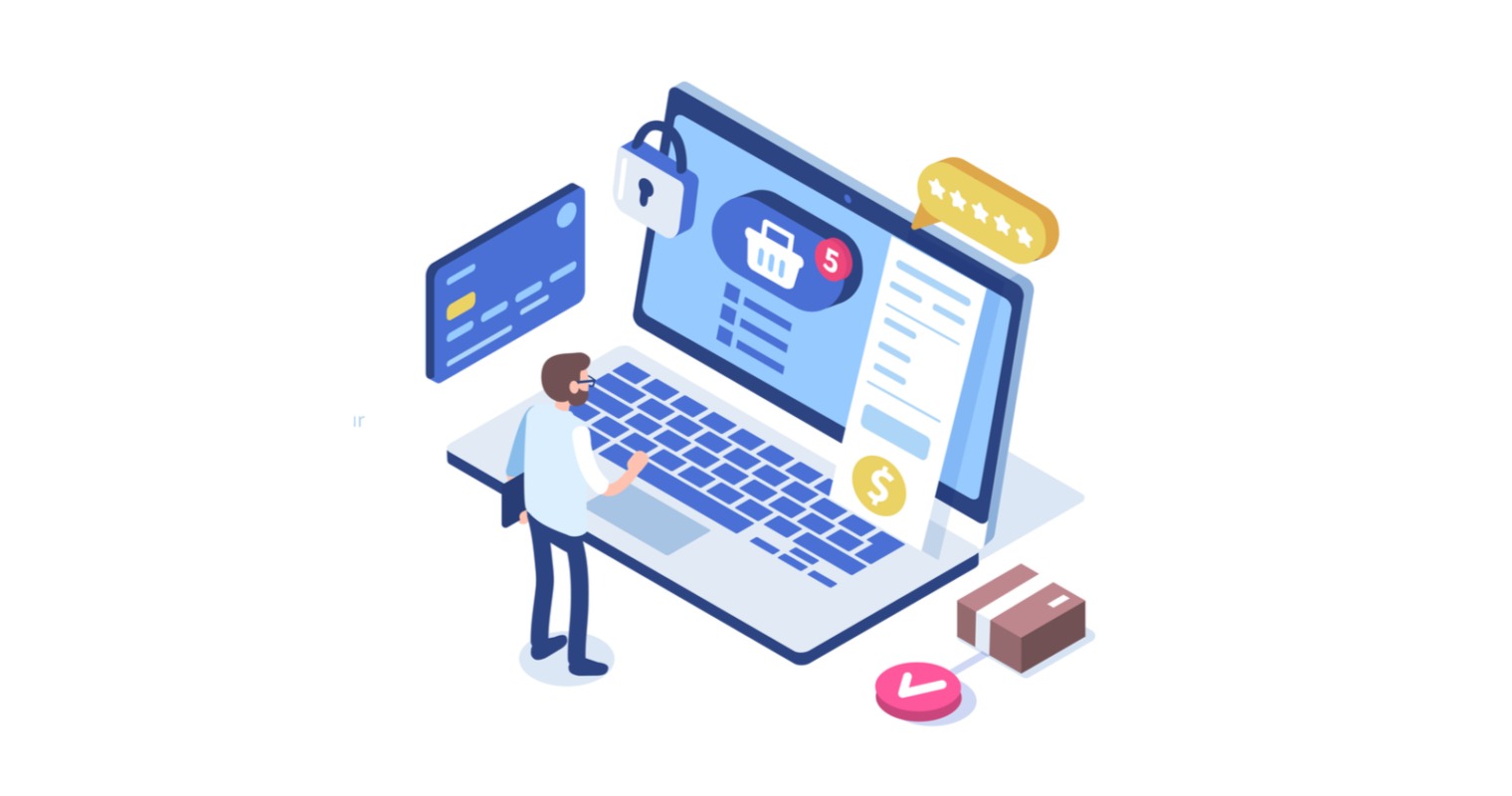 دکتر طاها صمدسلطانی
دانشگاه علوم پزشکی تبریز
@Taha S Soltani 2022
2
انقلاب کسب و کار
دنیای مجازی و وضعیت کنونی آن
مدلهای کسب و کار دیجیتال و دنیای مجازی
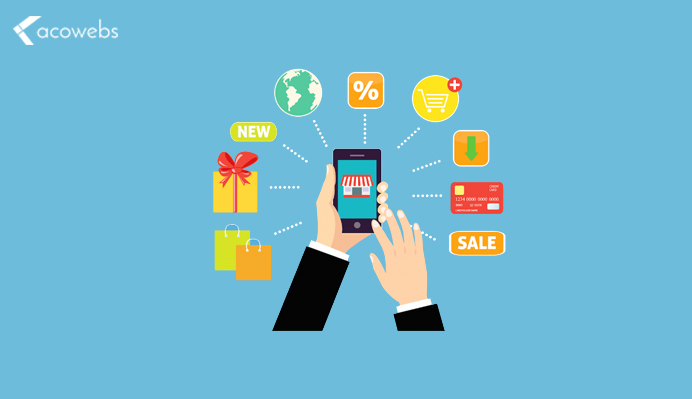 کسب و کارهای موفق در دنیای مجازی
@Taha S Soltani 2022
3
کسب و کار ها در عصر دیجیتال
ایجاد و توسعه شتابان شرکت های دیجیتال
رشد استارت آپ های دیجیتال در دهه گذشته
فناوری جایگزین بانکداری و انرژی
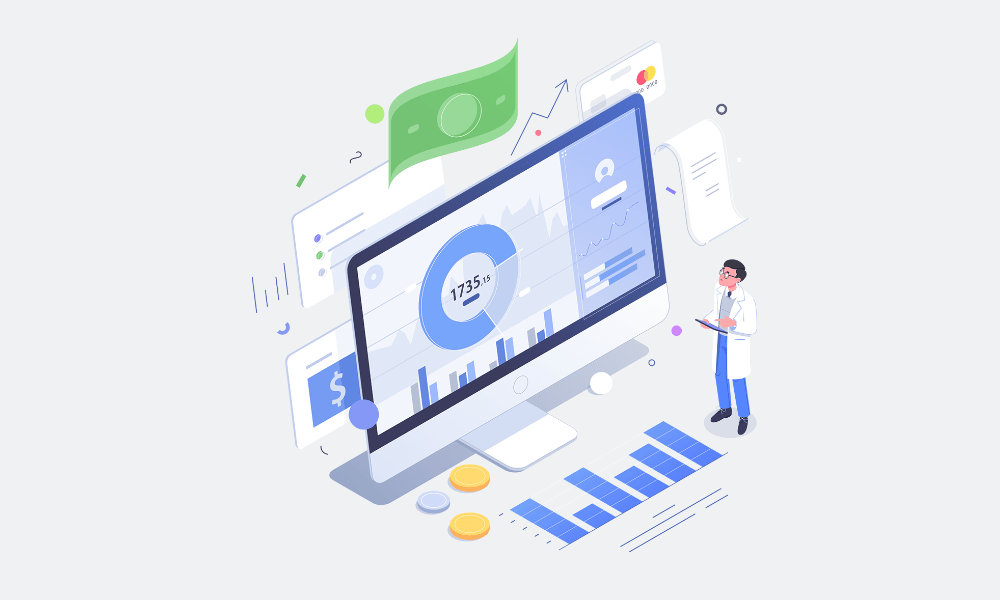 Digital is the main reason just over half of the companies on the Fortune 500 have disappeared since the year 2000 - Pierre Nanterme
@Taha S Soltani 2022
4
[Speaker Notes: Walmart
Amazon
Apple 
Cvs health]
کسب و کار ها در عصر دیجیتال
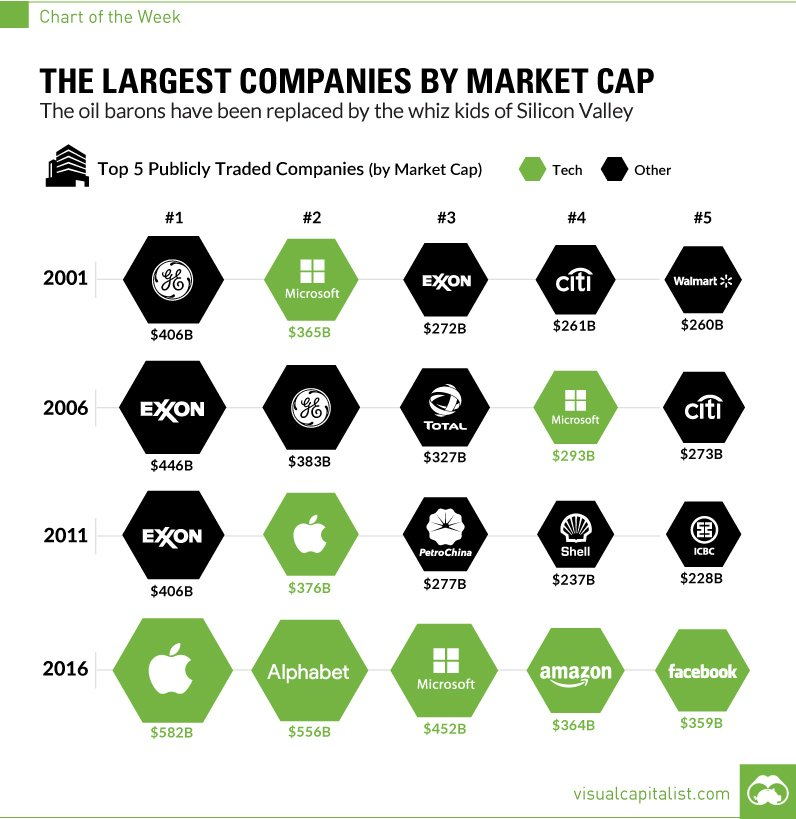 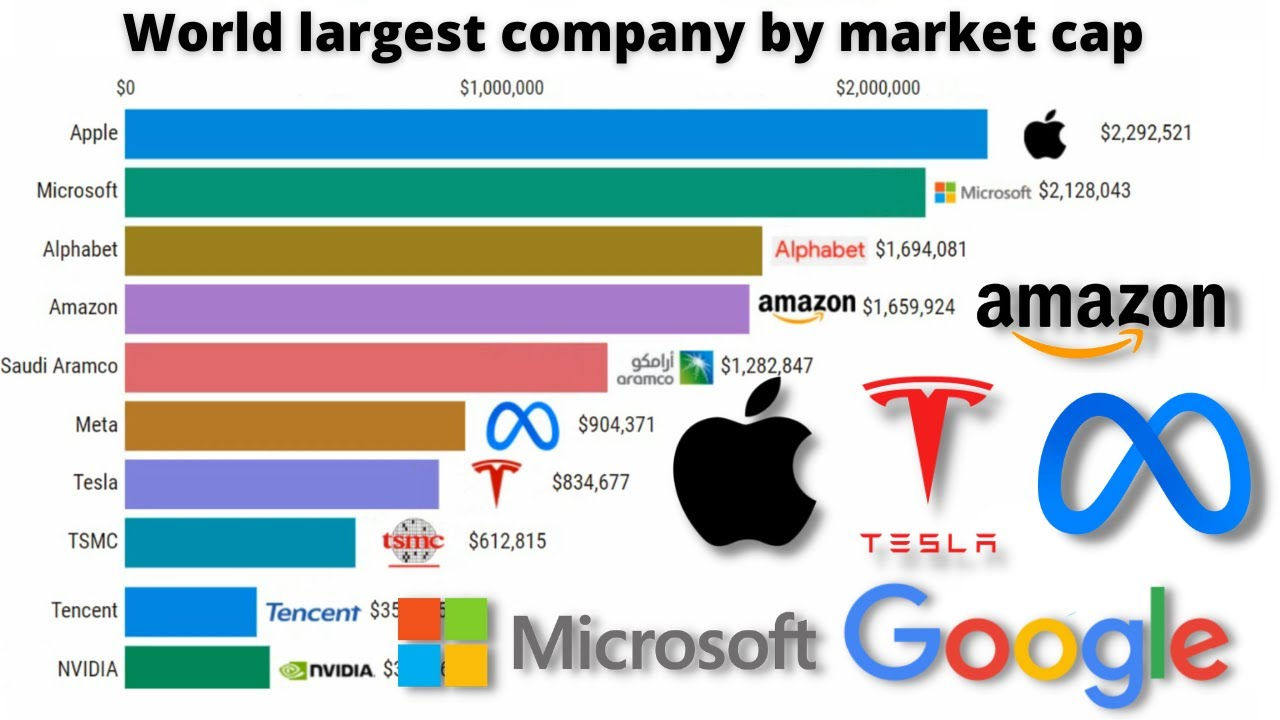 @Taha S Soltani 2022
5
کسب و کار ها در عصر دیجیتال
عرصه سامانه ها سایبرفیزیکی
همگرایی فناوریها
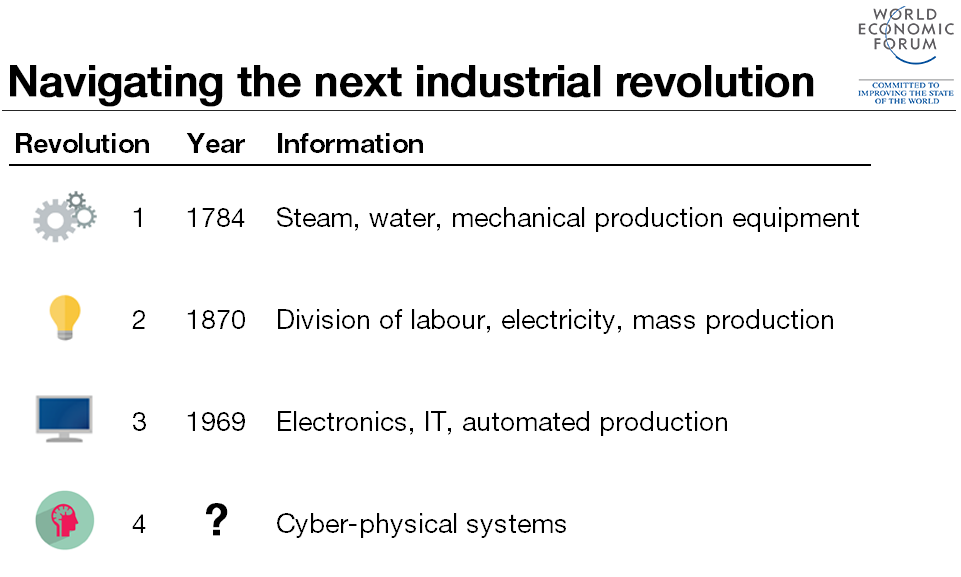 فناوری جایگزین بانکداری و انرژی
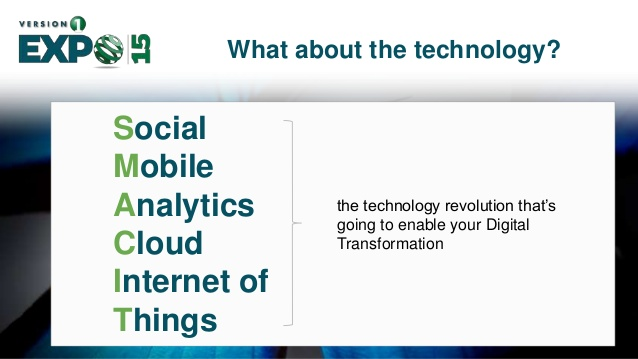 @Taha S Soltani 2022
6
کسب و کار ها در عصر دیجیتال
Explotation vs Exploration
تغییر نگرش در ارزش آفرینی (Value Creation)
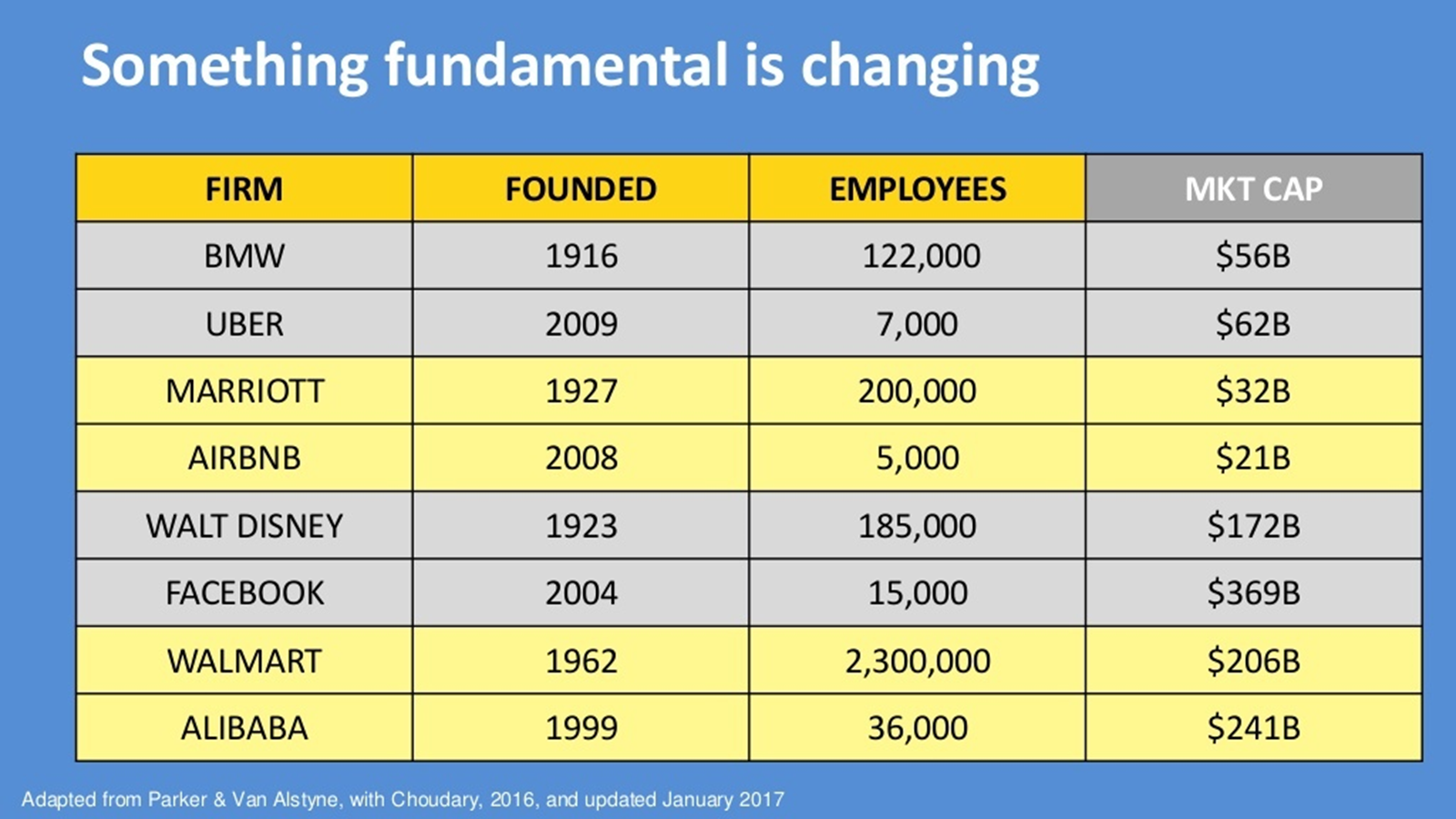 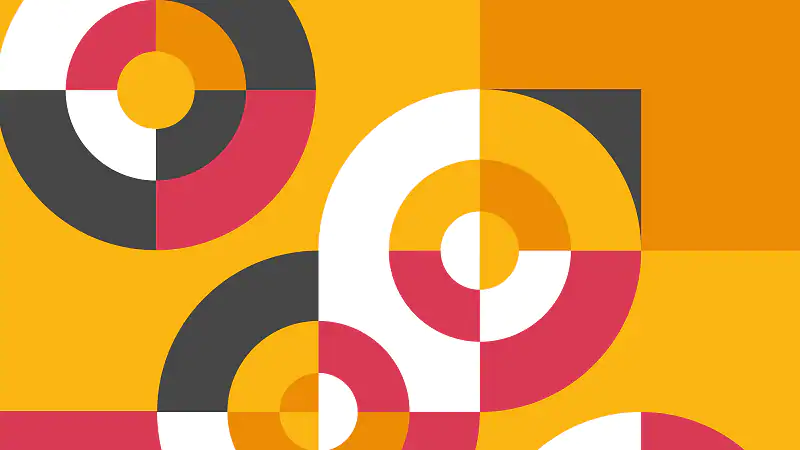 @Taha S Soltani 2022
7
قدرت و پتانسیل پلتفرم های دیجیتال
بزرگترین سرویس تاکسی دنیا مالک هیچ تاکسی نیست
بزرگترین شرکت چند رسانه ای دنیا هیچ محتوایی تولید نمی کند
با ارزش ترین بازار خرده فروشی دنیا برای خود هیچ موجودی ندارد
بزرگترین خدمات اسکان و اجاره دنیا هیچ دارایی برای خود ندارد
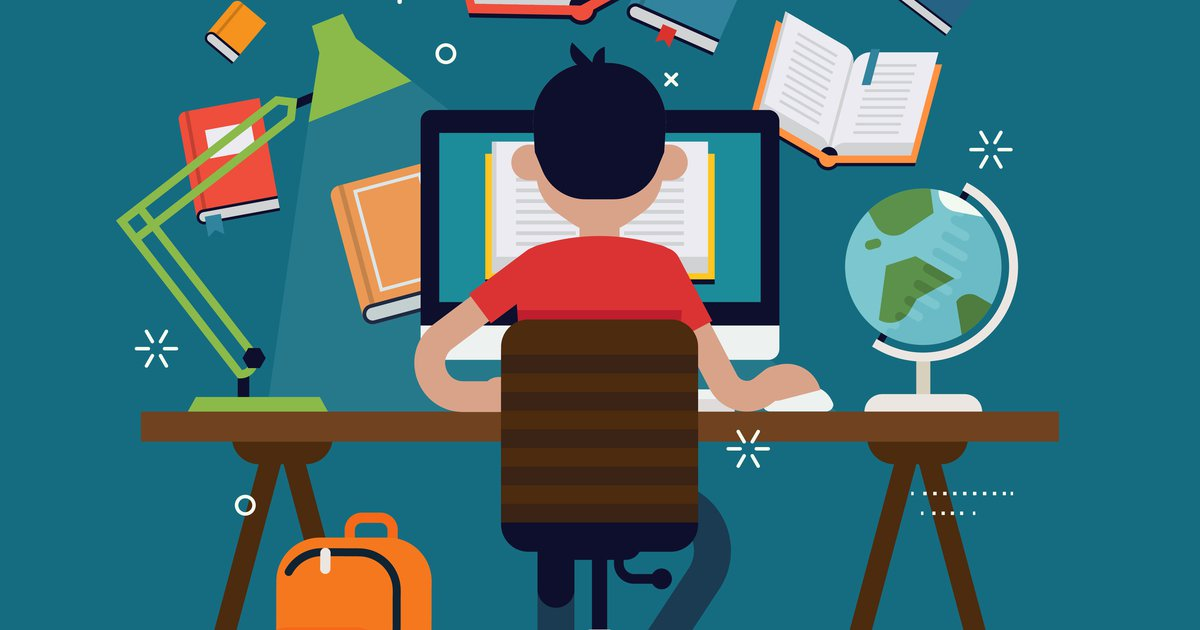 @Taha S Soltani 2022
8
قدرت و پتانسیل پلتفرم های دیجیتال
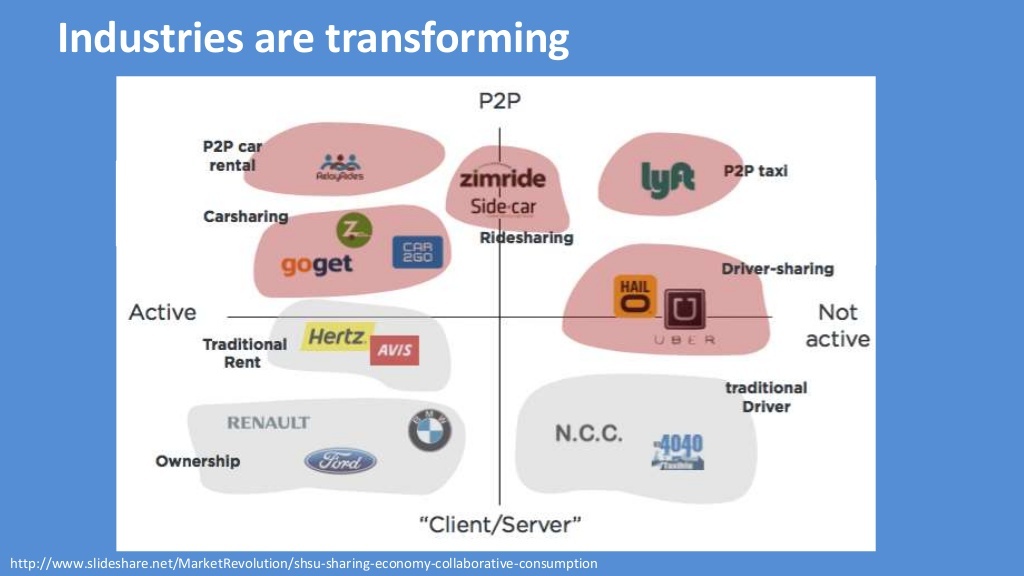 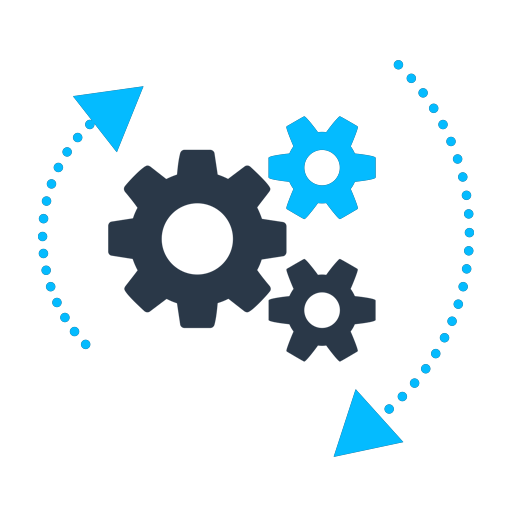 @Taha S Soltani 2022
9
مدلهای کسب و کار سنتی در تجارت الکترونیک
4 مدل اصلی

کسب و کار ما در یکی از این مدلها قرار خواهد گرفت
روش Hybrid  یا ترکیبی
B2C – Business to consumer
B2B – Business to business
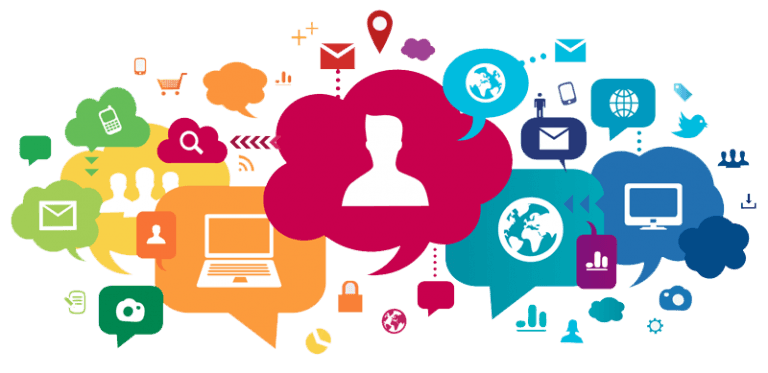 C2B – Consumer to business
C2C – Consumer to consumer
@Taha S Soltani 2022
10
مدلهای کسب و کار سنتی در تجارت الکترونیک
B2C
متقاعد کردن مصرف کننده برای خرید محصول 
فروش به کاربران نهایی
رایج ترین مدل کسب و کار
هر چیزی که به عنوان مصرف کننده به صورت آنلاین می خرید
فرآیند تصمیم کوتاه ( کفش ورزشی یا خدمات آشپزی سازمان)
ارزش فروش پایین تر – تخصیص هزینه کمتر بازاریابی محصول
هم محصول ، هم سرویس 
نوآوری : بهره گیری از app ها ، اینترنت و ... برای فروش ساده تر
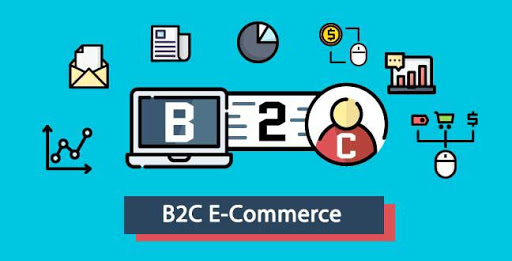 @Taha S Soltani 2022
11
مدلهای کسب و کار سنتی در تجارت الکترونیک
B2C
استراتژیها : 
1- با مشتریان بالقوه خود همانند یک انسان برخورد کنید
2- مسابقات خلاق و جذاب برگزار کنید
3- برای هر خرید یک پیشنهاد رایگان اضافه کنید
4- اهداف جستجوگر را در اولویت قرار دهید.
5- برنامه های بازاریابی مجدد را اجرا کنید
6- برنامه هایی برای عضویت بسازید
7- از رسانه های اجتماعی استفاده کنید
8-روابط میکرو-اینفلوئنسر ایجاد کنید
9- در بحثِ “ابتدا بازاریابی موبایل”، سرمایه گذاری کنید
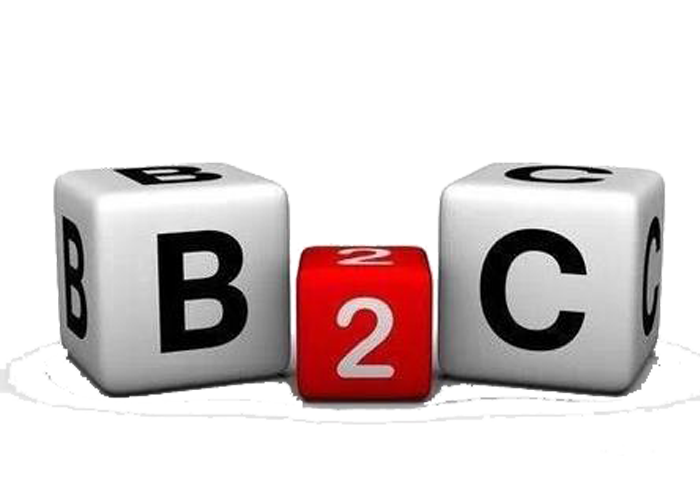 @Taha S Soltani 2022
12
مدلهای کسب و کار سنتی در تجارت الکترونیک
B2B
ارائه محصول یا خدمت به کسب و کاری دیگر
زمان طولانی تر ، ارزش بیشتر ، نرخ بازگشت مشتری بالاتر
نوآوری : شبکه های توزیع و فروش ،  Niche market
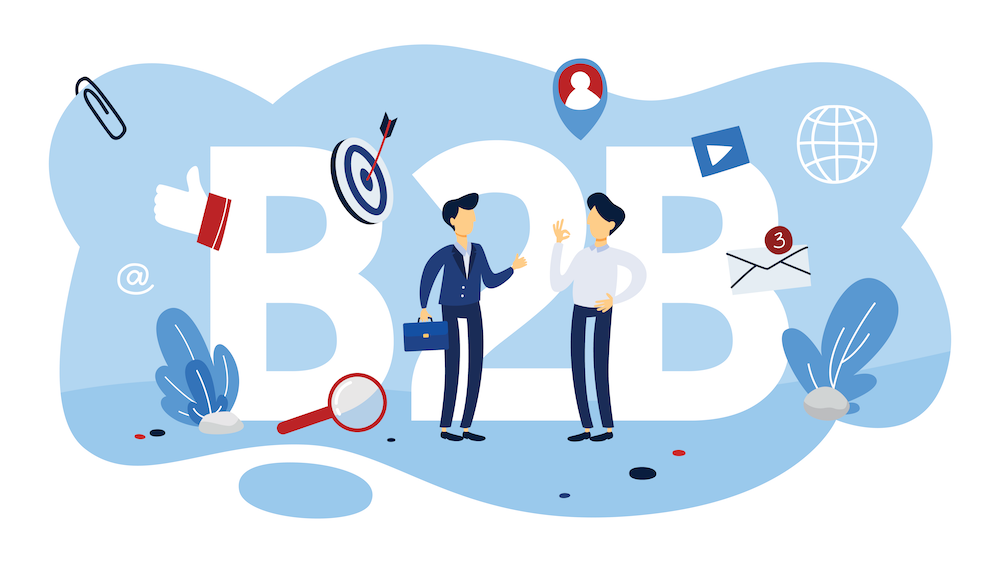 @Taha S Soltani 2022
13
مدلهای کسب و کار سنتی در تجارت الکترونیک
B2B
استراتژیها : 
1- تحقیق
2- استراتژی مبتنی بر جاویژه
3- یک وب سایت با عملکرد عالی
4-  بهینه سازی موتور جست و جو (سئو)
5- رسانه اجتماعی
6- پلتفرم های تبلیغات
7- بازاریابی ارجاعی
8- اتوماسیون بازاریابی، CRM، 
9-ارزیابی و بهینه سازی
10-تحلیل ها و گزارش دهی
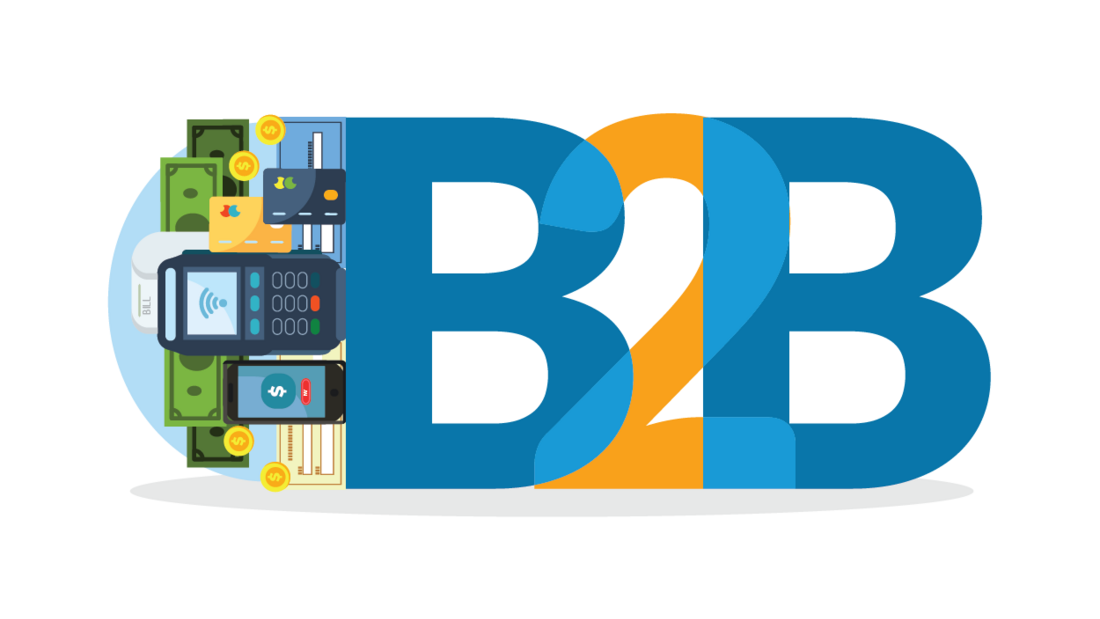 @Taha S Soltani 2022
14
[Speaker Notes: تحقیق 10 برابر سرعت بیشتر رشد و دو برابر سود بیشتر

این بخش‌های بازار معمولاً گوشه‌های دنج بازار هستند که یا از دید رقبا پنهان مانده‌اند یا آن چنان کوچک هستند که برای رقبا بهره اقتصادی چندانی ندارند که وارد آن بخش کوچک از بازار شوند.
ارائه محصول ویژه و اختصاصی برای بخش ویژه ای از بازار
Referral Marketing
Google Analytics]
مدلهای کسب و کار سنتی در تجارت الکترونیک
C2B
امکان فروش کالاها و خدمات توسط افراد به شرکت ها
فریلنسرهایی که در قالب وب سایت ها فعالیت می کنند
هزینه رقابتی نقش مهمی ایفا می کند
تبلیغات influencer ها در شبکه های مجازی برای شرکت ها
بازاریابی مشارکتی و بازاریابی پورسانتی
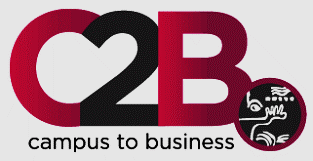 @Taha S Soltani 2022
15
مدلهای کسب و کار سنتی در تجارت الکترونیک
C2B
استراتژیها : 
1-  نظرات مشتریان
2- Online Buzz
3- فن بازارهای توانمندی (نخبگان و فعالان)
4- فن بازارهای نیازمندی ( موسسات و شرکت ها)
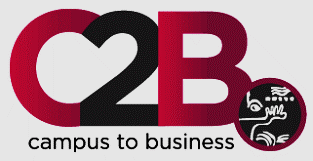 @Taha S Soltani 2022
16
[Speaker Notes: Online buzz : مقایسه خودروها]
مدلهای کسب و کار سنتی در تجارت الکترونیک
C2C
امکان فروش کالاها و خدمات توسط افراد به افراد
رایج در شبکه های اجتماعی
واسطه گر کسب و کار( C2B2C ) 
بازاریابی شبکه ای
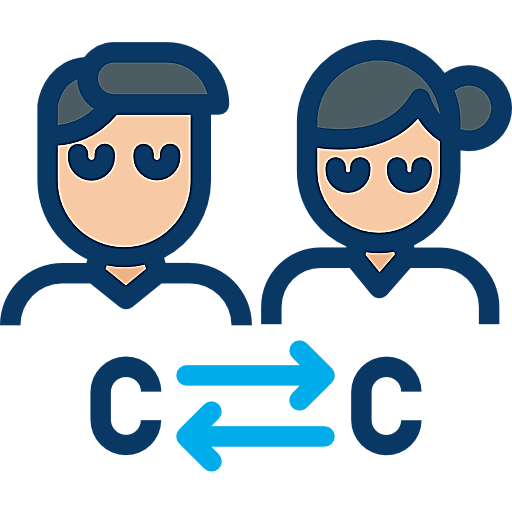 @Taha S Soltani 2022
17
مدلهای کسب و کار سنتی در تجارت الکترونیک
C2C
استراتژیها : 
1-  Content Marketing
2- Vlogging  - Demonstration,Tutorial,Endorsment
3- صفحات جاویژه و محتوای تخصصی در شبکه های اجتماعی
4- گسترش روابط با افراد
5- فروش واسطه ای و کمیسیونی
6- Mobile-Friendly
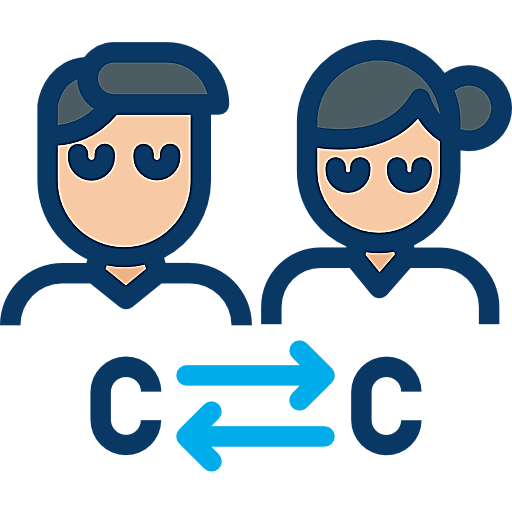 @Taha S Soltani 2022
18
[Speaker Notes: تولید محتوا
ویدئولاگینگ]
مدلهای کسب و کار جدید و مشتق شده در تجارت الکترونیک
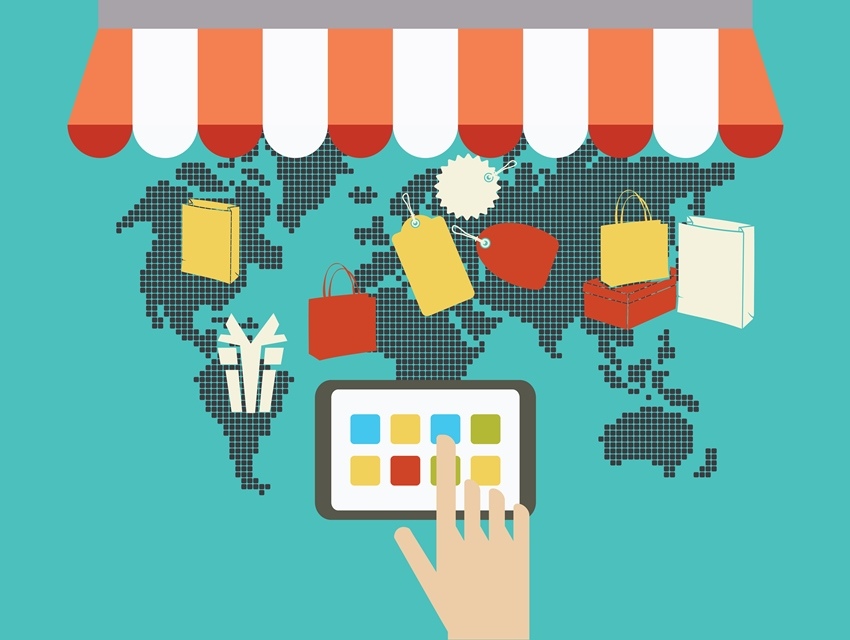 @Taha S Soltani 2022
19
مدلهای کسب و کار جدید و مشتق شده مناسب برای Startup ها
Marketplace
دریافت  درصدی از تراکنش از فروشندگان و خریداران
کاهش هزینه سنگین زیرساخت و سخت افزار برای افراد
 مبتنی بر عرضه و تقاضا


Amazon
Uber
Divar
Snapp!
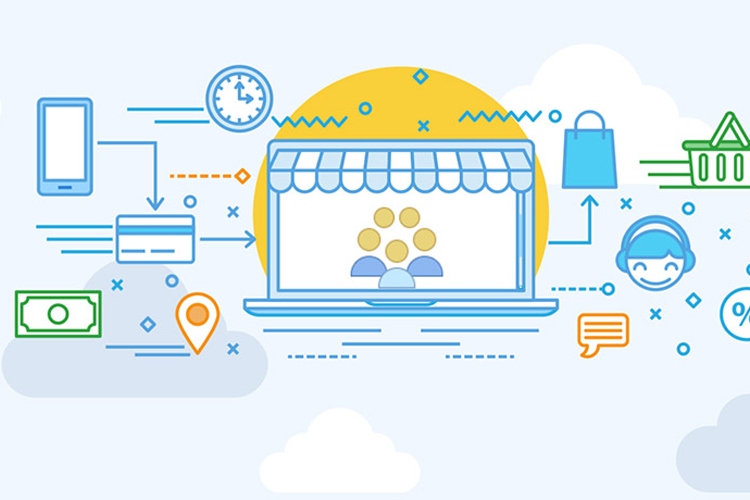 @Taha S Soltani 2022
20
مدلهای کسب و کار جدید و مشتق شده مناسب برای Startup ها
Sponsorship
درآمد از طریق حمایت اسپانسرها
کاربران هزینه ای پرداخت نمی کنند

محصولات خوب رایگان میلیون ها نفر را جذب می کنند
تبلیغات درون برنامه ای از اسپانسرها

Youtube
Gmail
 Wikipedia
Free Games
…
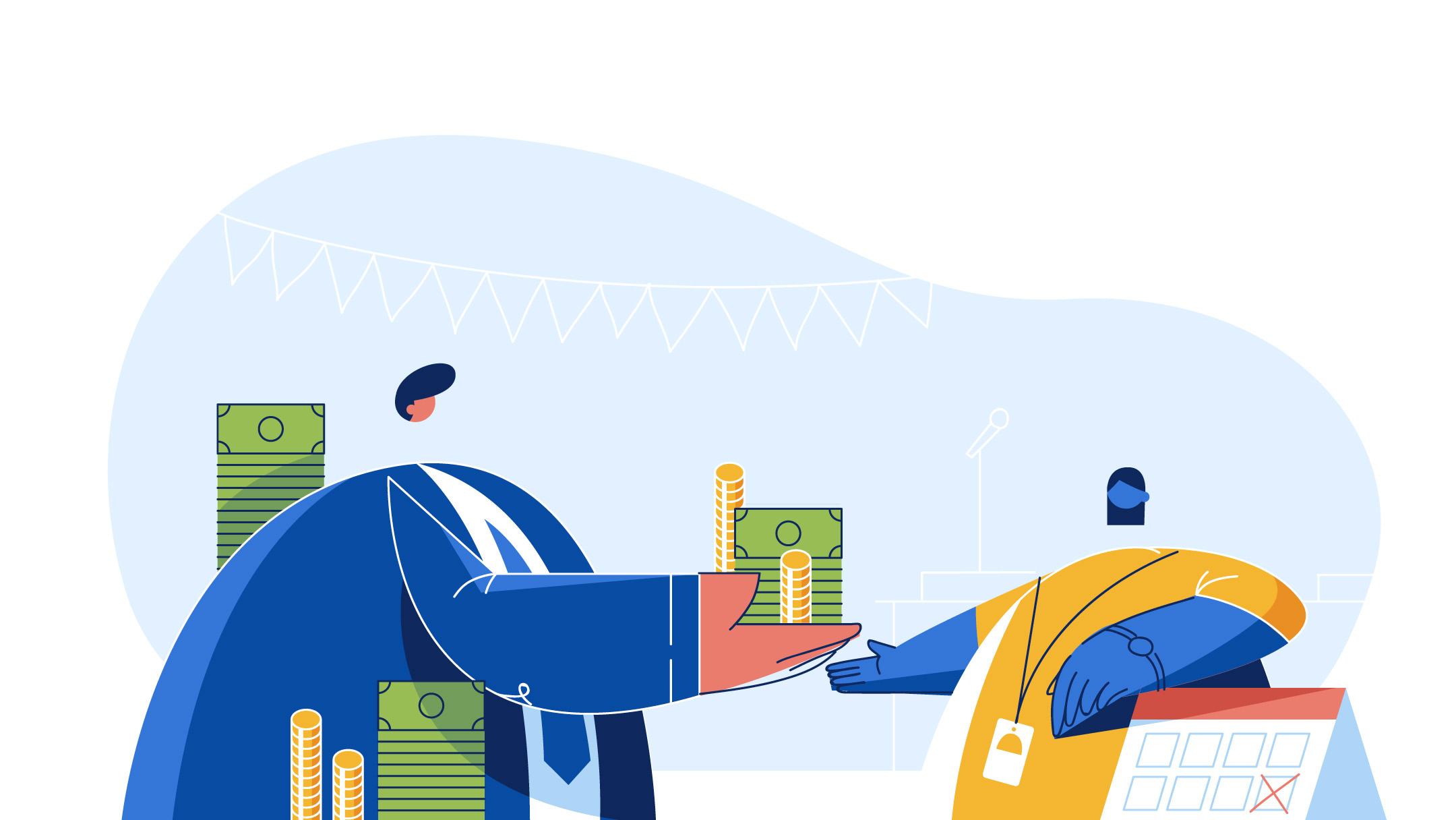 @Taha S Soltani 2022
21
مدلهای کسب و کار جدید و مشتق شده مناسب برای Startup ها
Reseller
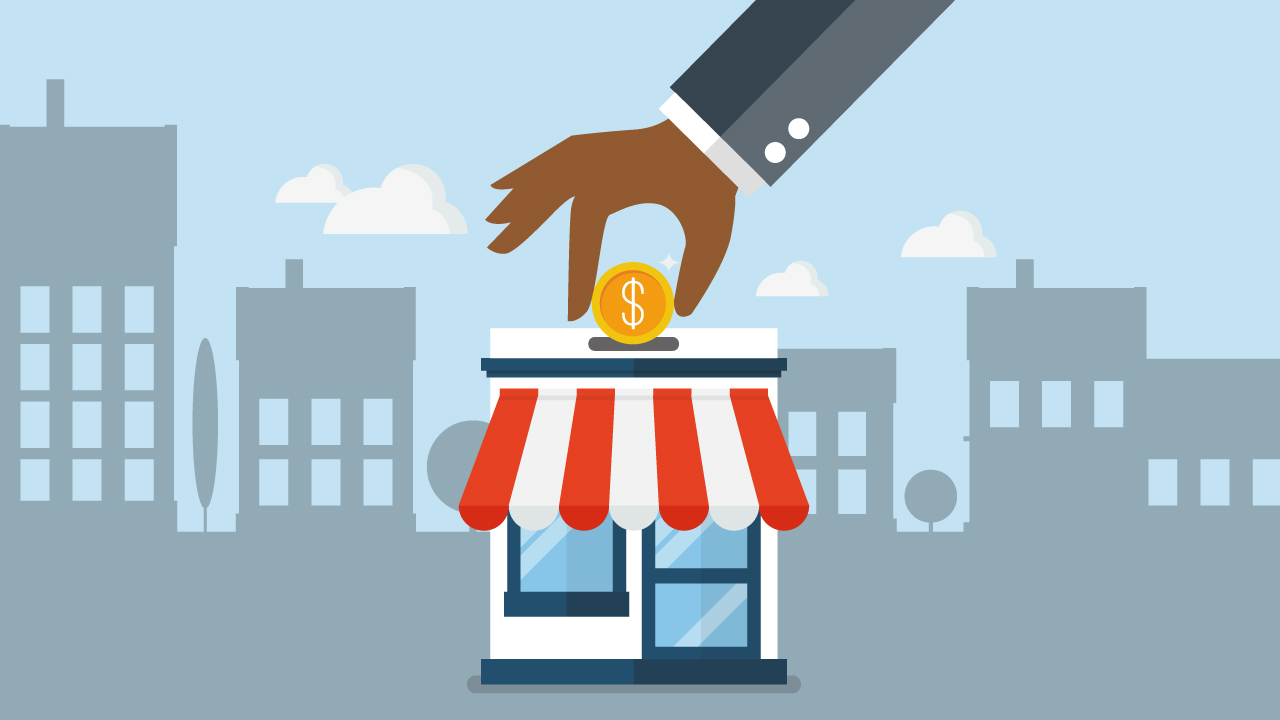 نمایندگی فروش
کاهش ریسک تامین موجودی
نیاز کمتر به بازاریاب و فروشنده


GoDaddy
Avon
@Taha S Soltani 2022
22
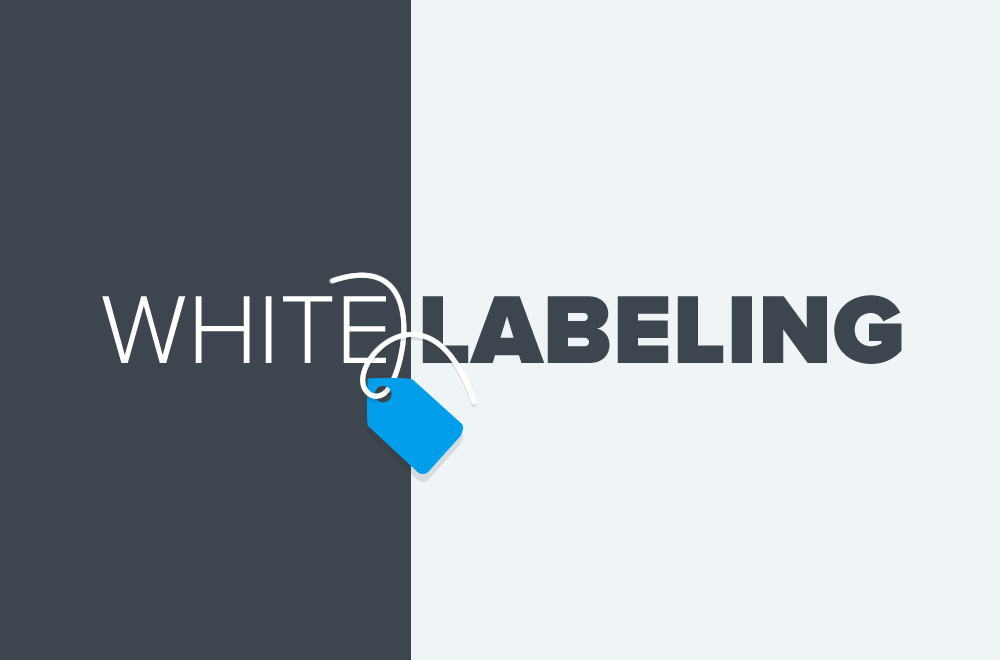 مدلهای کسب و کار جدید و مشتق شده مناسب برای Startup ها
White Labelling/Private Labelling
نمایندگی فروش با برند اختصاصی خود
کاهش احتمال تخریب برند
نیاز کمتر به بازاریاب و فروشنده


GoDaddy
Foxconn
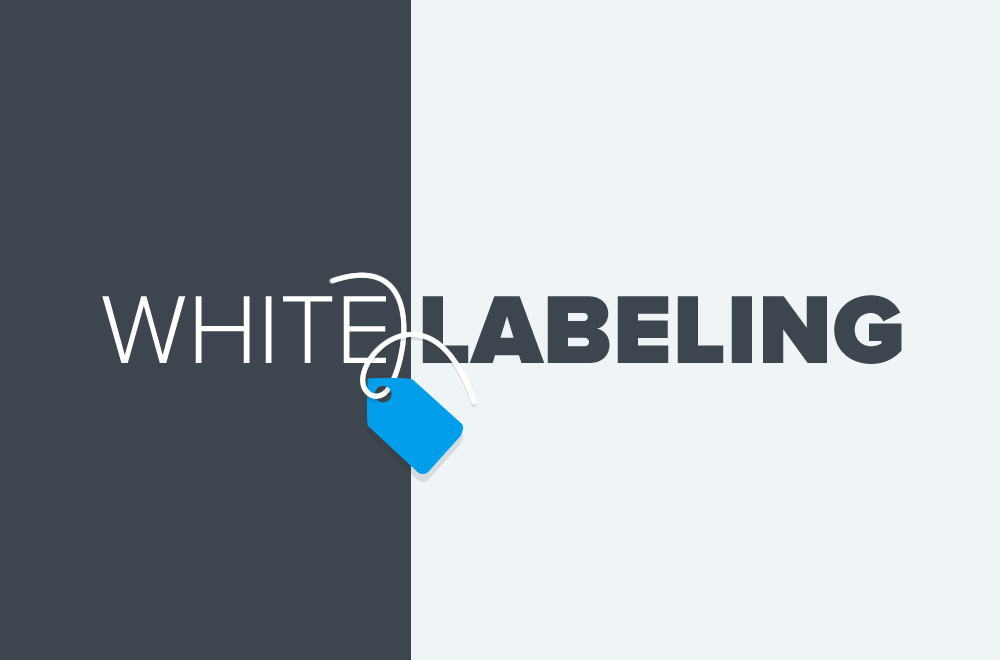 @Taha S Soltani 2022
23
مدلهای کسب و کار جدید و مشتق شده مناسب برای Startup ها
Leasing
Disintermediation
Reverse Auction
Subscription
Pre-order
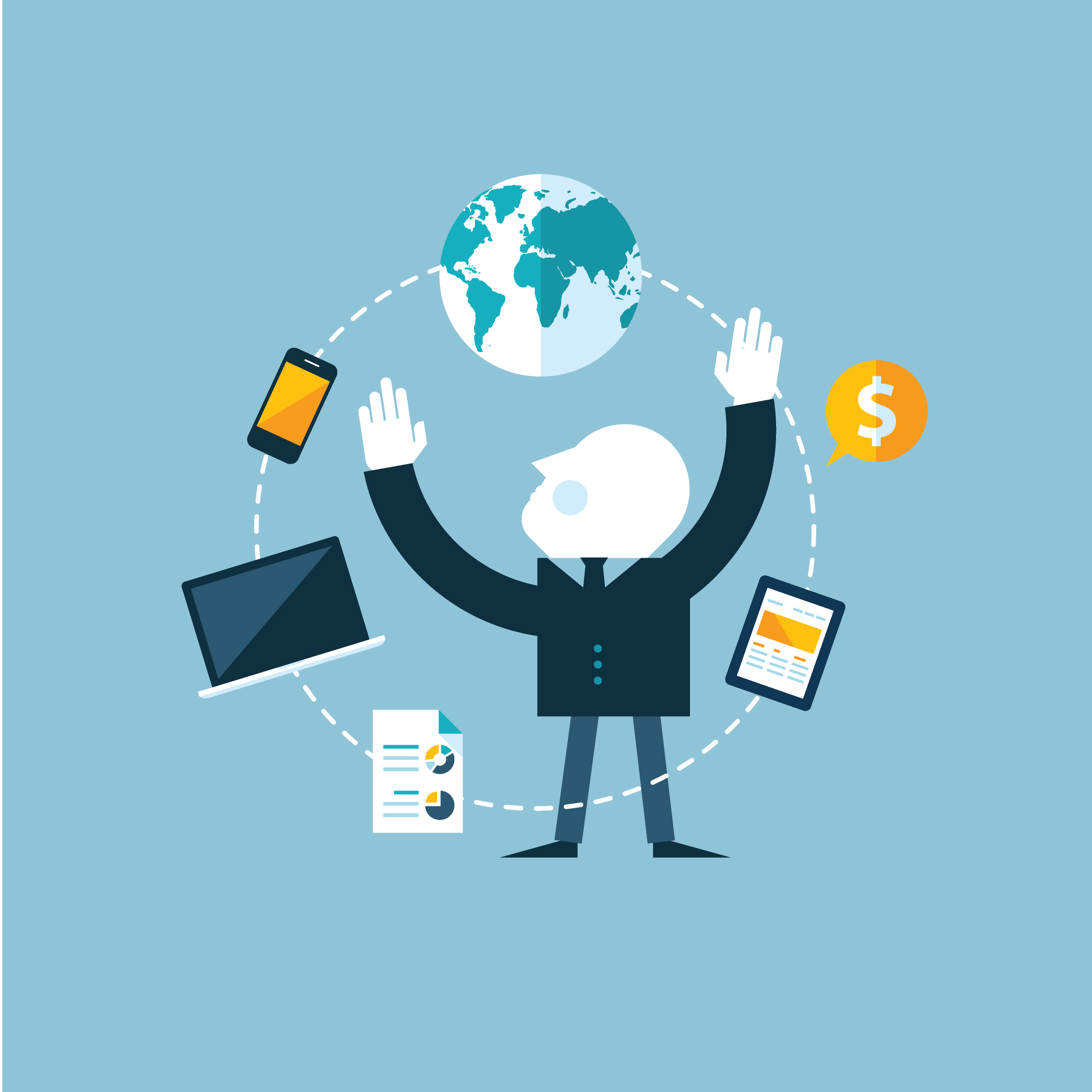 Pay-Per-Use
Bait and Hook
Freemium
@Taha S Soltani 2022
24
[Speaker Notes: Disintermediation  فروش مستقیم عمده فروش و تولیدکننده – بی واسطه گری
 
Leasing واسطه گری اقساطی

Reverse Auction حراج معکوس -  مناقصه
Bait and Hook  طعمه و قلاب -  سیم کارت ارزان  اما خدمات گران 
                           اسکن سیستم رایگان اما ویروس کشی و امن سازی پولی]
شغل های برتر مجازی در دنیای دیجیتال
دسته بندی شغلی
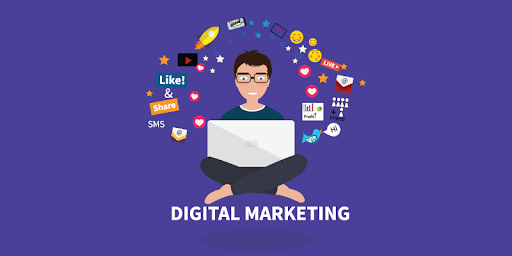 @Taha S Soltani 2022
25
01  -  شغل های حوزه فناوری اطلاعات
@Taha S Soltani 2022
26
02  -  شغل های حوزه مدیریت و پشتیبانی
@Taha S Soltani 2022
27
[Speaker Notes: Check out companies like The Chat Shop, Apptical, Convergys, LiveOps, Televated, or Sedgwick to find open remote customer service positions.
Often your duties include the scheduling of appointments, copywriting, social media work, or general administration work]
03  -  شغل های حوزه پردازش محتوا
@Taha S Soltani 2022
28
[Speaker Notes: Some of the most important places to find entry-level content writing jobs are Textbroker, Blogging Pro, Online Writing Jobs, or ProBlogger.

If you are interested in transcription jobs, check out companies like Babbletype, AccuTranGlobal, Scribie, or Transcribe Me.]
02  -  شغل های حوزه اطلاعات
@Taha S Soltani 2022
29
02  -  شغل های حوزه بازاریابی دیجیتال
@Taha S Soltani 2022
30
02  -  شغل های حوزه فروش
@Taha S Soltani 2022
31
[Speaker Notes: sell e-books, software, photographs, worksheets, training courses, videos, auto-files, or memberships.]
02  -  شغل های مالی
@Taha S Soltani 2022
32
02  -  عکاسی و ویدئوگرافی
@Taha S Soltani 2022
33
[Speaker Notes: فروش عکسها به سایت های گالری تصاویر
انتشار در کانال شخصی و کسب درامد از تبلیغات]
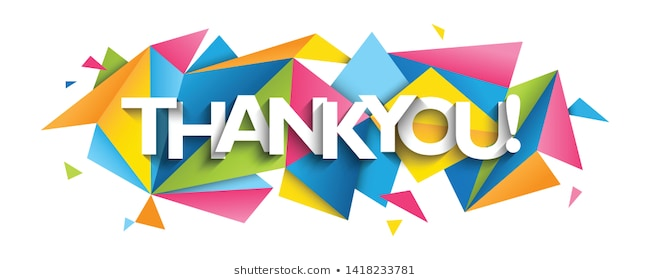 @Taha S Soltani 2022
34